SDN Software Stack
COS 597E: Software Defined Networking
Jennifer Rexford
Princeton University
MW 11:00am-12:20pm
Background: Enterprise Networks and VLANs
2
Internet
Simple Enterprise Design
Local services
DHCP
DNS
Single layer-two subnet
Hubs and switches
Gateway to the Internet
Single IP address block
DHCP 
server
S
1.2.3.1
S
1.2.3.0/24
G
0.0.0.0/0
1.2.3.76
S
DNS 
server
S
1.2.3.5
1.2.3.150
3
Internet
Limitations of Simple Design
Performance
Spanning tree
Security
No access control
No isolation
Scalability
Large switch tables
Flooding overhead
Broadcast (ARP, DHCP)
DHCP 
server
S
1.2.3.1
S
1.2.3.0/24
G
0.0.0.0/0
1.2.3.76
S
DNS 
server
S
1.2.3.5
1.2.3.150
4
Internet
Hybrid of Switches and Routers
1.2.3.0/26
R
Ethernet Bridging
 - Flat addressing
 - Self-learning
 - Flooding - Forwarding along a tree
R
IP Routing
 - Hierarchical addressing
 - Subnet configuration
 - Host configuration
 - Forwarding along shortest paths
R
1.2.3.192/26
R
R
1.2.3.128/26
1.2.3.64/26
5
Virtual Local Area Networks
Group related hosts
Same company 
Same role (e.g., faculty vs. students)
All WiFi users
Treat them as a single LAN
Single IP address block
Single broadcast domain
No access control
Independent of their location
Rewire the network in software!
6
Example: Two VLANs
R
R
O
R
R
O
O
O
O
RO
R
O
R
O
R
O
R
Red VLAN and Orange VLAN
Switches forward traffic as needed
7
Making VLANs Work
Changing the Ethernet header
Adding a field for a VLAN tag
Implemented on the bridges/switches
… but can interoperate with old Ethernet cards
Bridges/switches trunk links
Say which VLANs are accessible via which interfaces
Approaches to mapping access links to VLANs
Each interface has a VLAN “color”
Each MAC address has a VLAN “color”
8
VLANs in SDN
Hybrid deployment
VLAN for SDN adopters
Remaining traffic using legacy protocols
Switch-controller communication
Separate VLAN 
Using legacy protocols
Tagging of packets
VLAN header as a virtual “tag” on packets
9
Server Virtualizationand Virtual Switches
10
Virtual Machines (VMs)
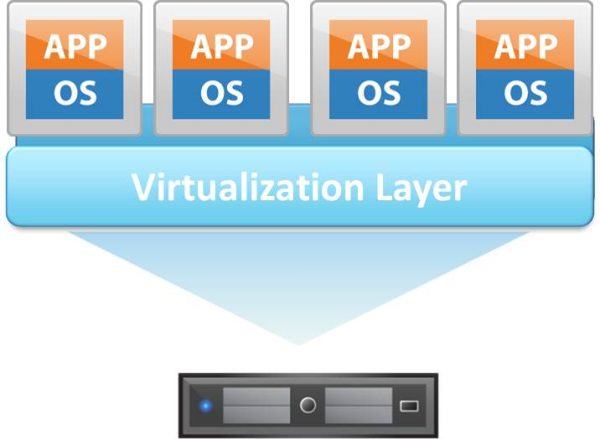 11
Virtual Machine (VM)
Virtual machine
Software implementation of a computer
With interface identical to bare hardware
Devices, interrupts, memory, page tables, etc.
Hypervisor (virtual machine monitor)
Creates and runs virtual machines
Manages execution of the guest OSes
Subdivides the hardware resources
Executes privileged instructions
12
Motivations for VMs
Diverse operating systems
Running software for obsolete platforms
Research, experimentation, and testing
Sharing a single host
Server consolidation (lower cost, energy)
Isolation of applications or customers/tenants
Fast provisioning of new servers
Snapshotting system state
Backup and redeployment
Migrating a VM to a different host machine
VM introspection
Track configuration settings
Identify configuration mistakes or compromises
13
Virtual Switches
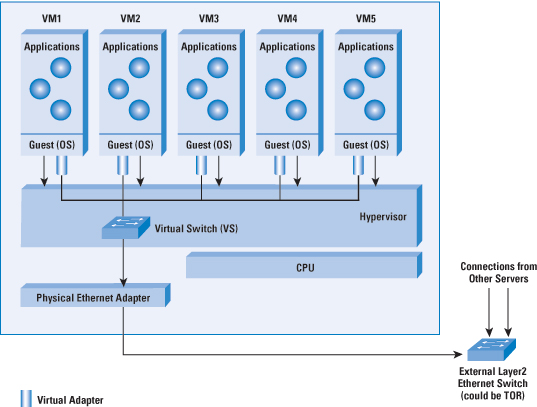 14
SDN Software Stack
15
SDN Software Stack
Application
Network OS
API
Switch
Switch
Switch
16
SDN Software Stack
Application
NOX
OpenFlow
OVS
OVS
OVS
17
Discussion
What is a good “division of labor”?
Good design for the protocol?
Good abstractions for the NOS?
How apt is the “operating system” analogy?
What parts of the system need standards?
What are interesting SDN applications?
18